Душкина Юлия
Внедрение РВПЗ в Казахстане
Основные требования по ГРВПЗ
Отчеты природопользователей по РВПЗ
Кто представляет отчетность согласно Протоколу РВПЗ (1)
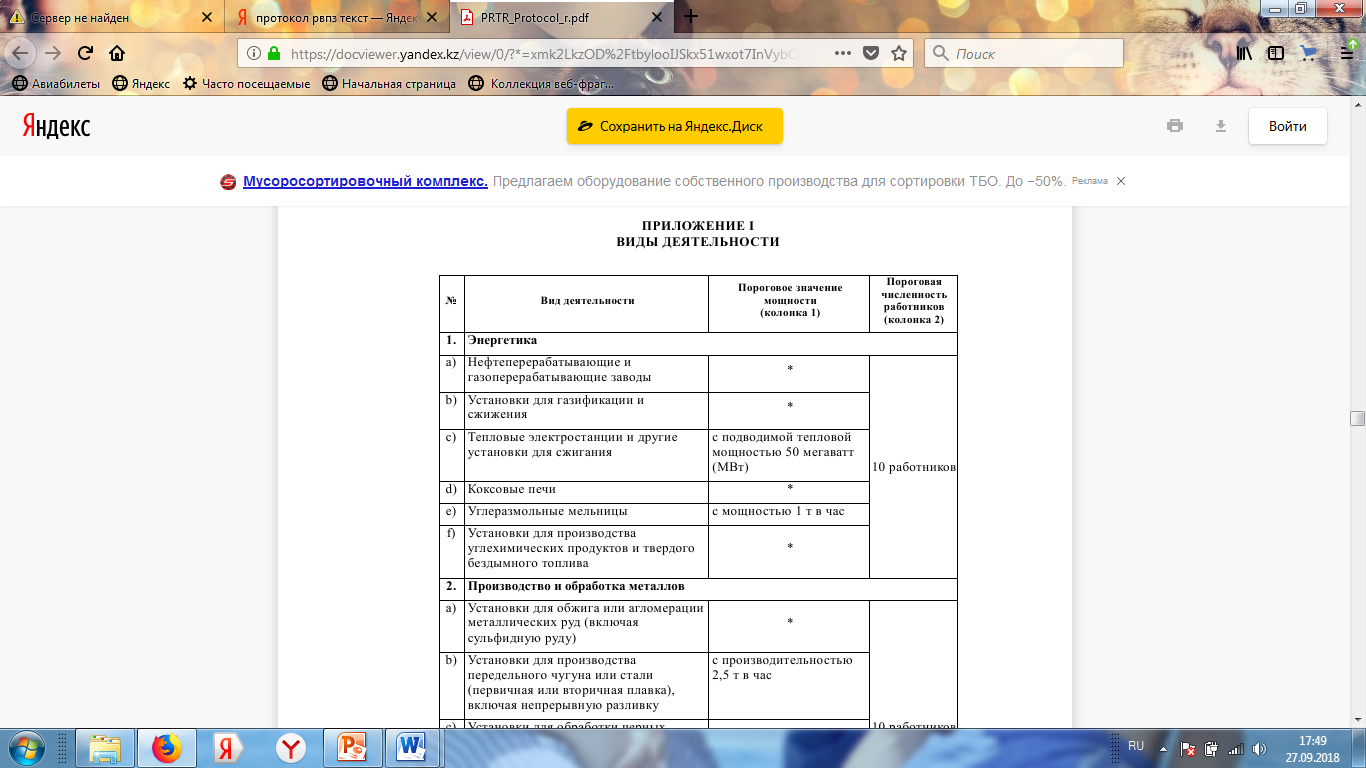 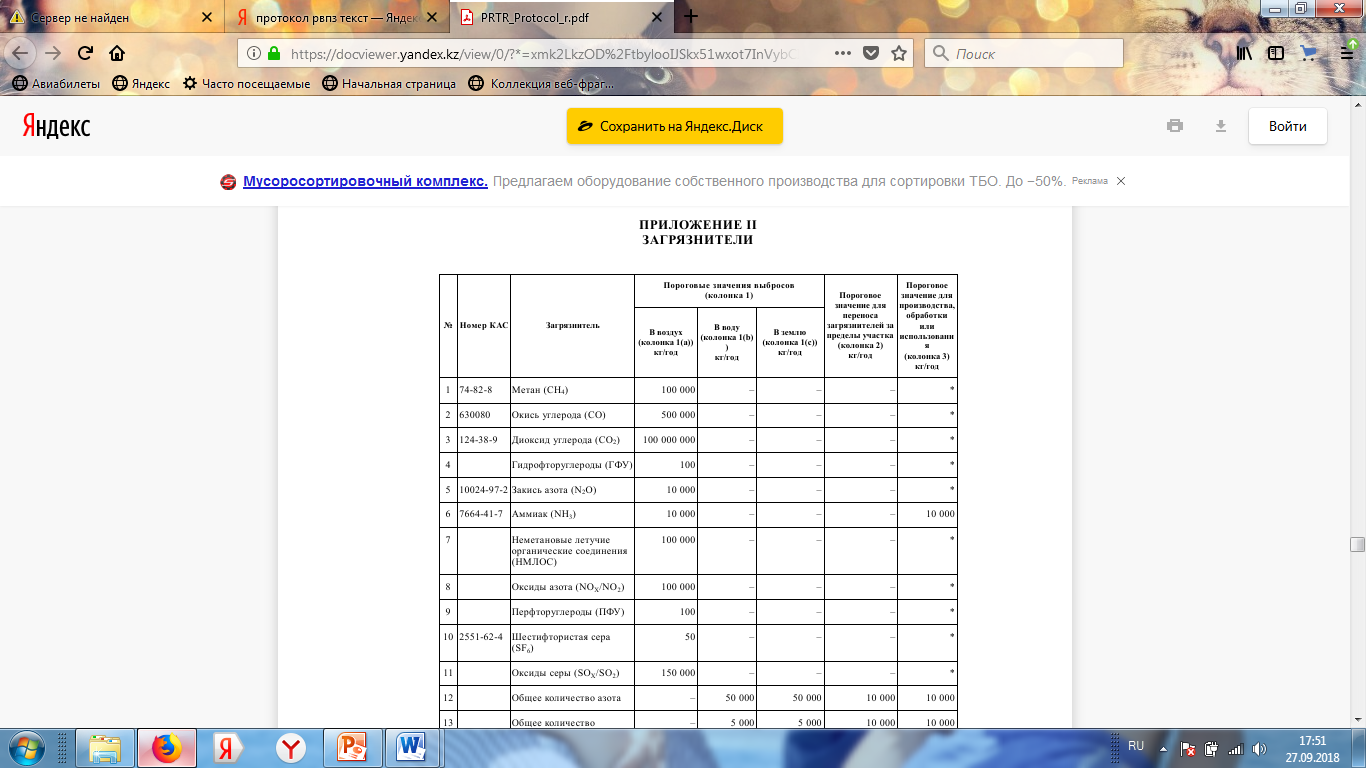 Кто представляет отчетность согласно Протоколу РВПЗ (2)
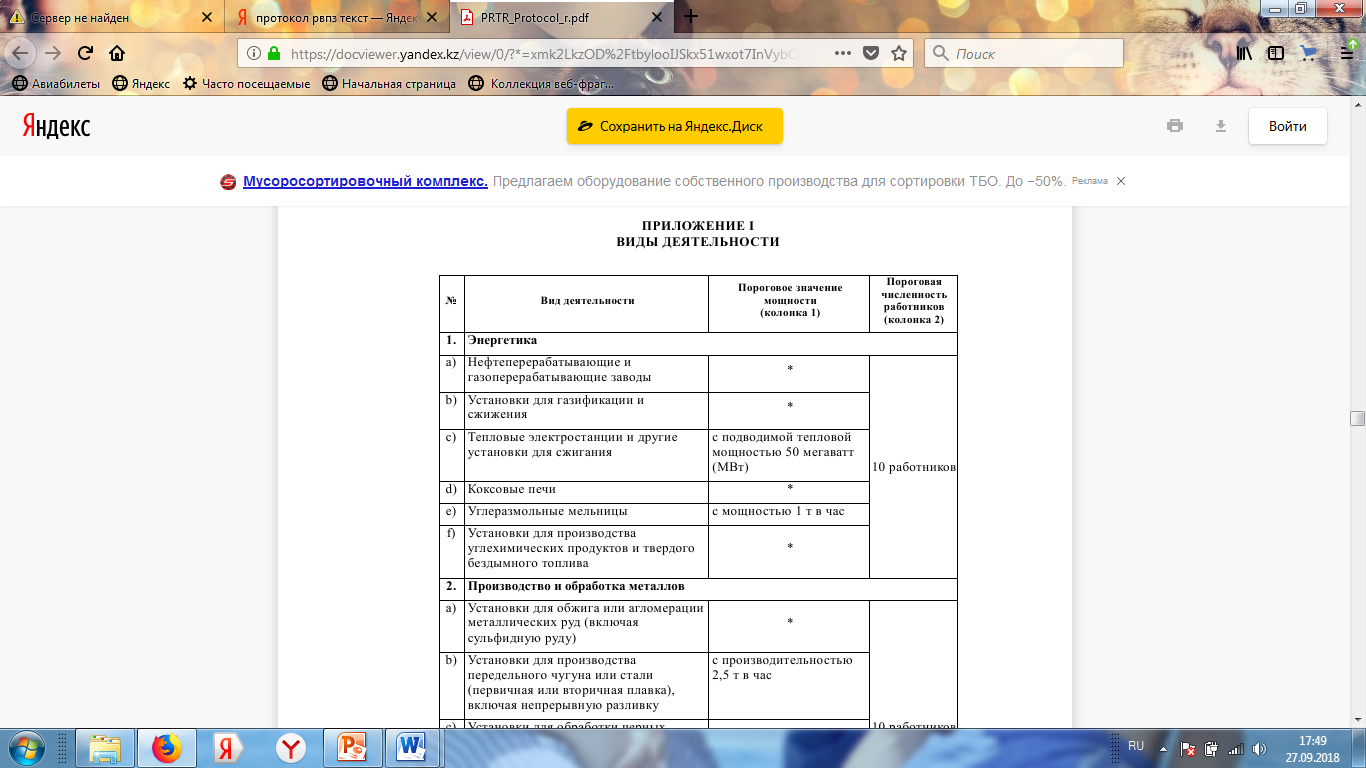 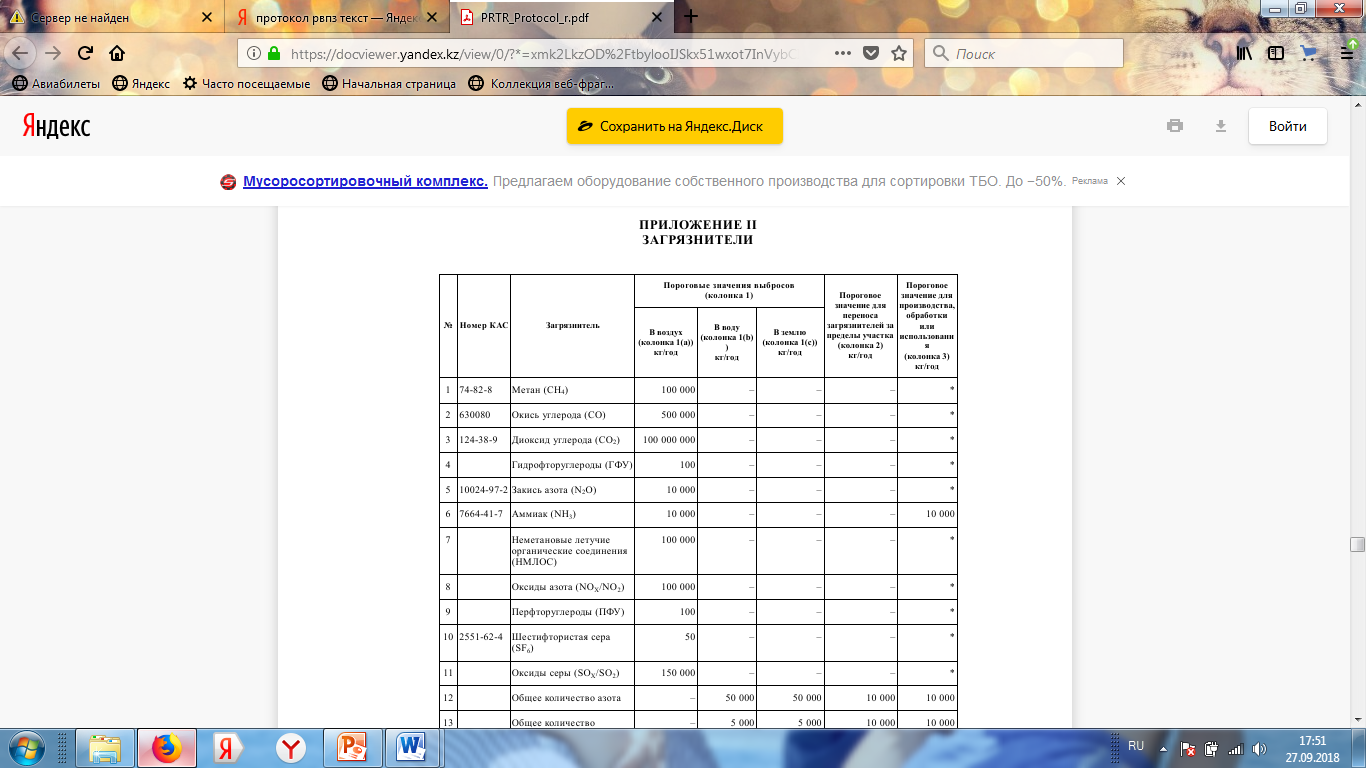 Варианты  предоставления отчетности по Протоколу РВПЗ
либо Вариант 1
либо Вариант 2
Информация по конкретным объектам за отчетный год, включая:
количество каждого ЗВ, выброшенного с объекта в ОС как в совокупности, так и в разбивке по выбросам в воздух, воду или землю, включая подземную закачку
количество каждого ЗВ в сточных водах, перенесенное за пределы участка
Информация по конкретным объектам за отчетный год включая:
количество каждого ЗВ, перенесенное за пределы участка, с разграничением между количествами, перенесенными для целей удаления и рекуперации, а также наименование и адрес объекта, на который поступает перенос; либо 
количество отходов, перенесенное за пределы участка, с разграничением между опасными и иными отходами, для любых операций по рекуперации или удалению , если отходы предназначены для  этих целей, а также при трансграничном перемещении опасных отходов - наименование, адрес предприятия и фактический участок рекуперации или удаления, на который поступает перенос
количество каждого ЗВ в сточных водах, перенесенное за пределы участка
Важные принципы Протокола РВПЗ
[Speaker Notes: ГРВПЗ – дополнительный вид отчетности для предприятий
Отчетность по ГРВПЗ представляется в электронном виде, однако в сканированной форме, что осложняет обработку данных
ГРВПЗ не учитывает эмиссии в почву и не включает совокупные эмиссии по каждому загрянителю]
Концепция проекта Экологического Кодекса РК в части РВПЗ
Обновление Правил ведения ГРВПЗ
Дальнейшие шаги по совершенствованию системы РВПЗ